Pediatric Port-A-Cath Class- OL 2023
March 7, 2023  8am-9am  Location: CMC CONF RM 0614 
June 6, 2023    8am-9am   Location: CMC CONF RM 0614 
August 29, 2023  8am-9am   Location: CMC CONF RM 0614 
December 5, 2023 8am-9am   Location: CMC CONF RM 0614
Presenter/Content Expert: Dana Johnson, BSN, RN, CPHON, CPN; dana.johnson@aah.org
Resource Individual:  Kristine Hoelle, MSN, RN, CPHON, CPN  Kristine.Hoelle@aah.org or 41-4227

Objective: ​​
At the end of the class, 100% of the learners will demonstrate how to care for a port-a-cath central line including accessing and de-accessing the port-a-cath, maintenance care, and troubleshooting of the port-a-cath

Target Audience:​
Pediatric nurses who care for patients with port-a-caths

Please register in Workday: ‘Pediatric Port Training ACH Oak Lawn’

Commercial Support: N/A

Disclosure:​ None of the planners or presenters for this educational activity have relevant financial relationships to disclose with ineligible companies. ​








Accreditation Statement:​In support of improving patient care, Advocate Aurora Health  is jointly accredited by the Accreditation Council for Continuing Medical Education (ACCME), the Accreditation Council for Pharmacy Education (ACPE), and the American Nurses Credentialing Center (ANCC), to provide continuing education for the healthcare team.​
Credit Designation Statement(s): ​
American Nurses Credentialing Center (ANCC): Advocate Aurora Health designates this instructor led activity for a maximum of 1.0 ANCC contact hours. Nurses should claim only the credit commensurate with the extent of their participation in the activity. 


​
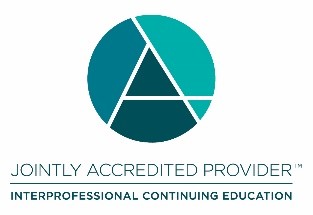 Created By:  K. Hoelle     Created Date:  11.30.22    Revised Date:  11.30.22    Post Until: 12.31.23